Урок-исследование
Истинный и ложный героизм в изображении Л.Н. Толстого
Война всегда интересовала меня. Но война не в смысле комбинаций 
великих полководцев – воображение мое отказывалось следить за 
такими громадными действиями: я не понимал их – а интересовал меня 
сам факт войны – убийство. Мне интереснее знать: каким образом и под 
влиянием какого чувства убил один солдат другого, чем расположение 
войск при Аустерлицкой или  Бородинской битве.

                                                                                   Л.Н. Толстой
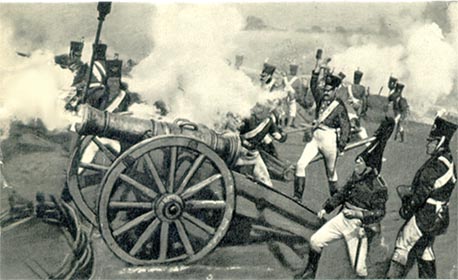 Цель исследования -  найти ответы на вопросы:

Где, по мнению Толстого, определяется исход сражения (в штабе или 
на поле боя) ? От каких факторов он зависит?

Почему русские войска победили при Шенграбене и потерпели поражение
 при Аустерлице?

Почему совершившие подвиг Тимохин и Тушин остаются без награды, а
плоды победы пожинают Берг и Долохов?

Какую роль в изображении военных событий Толстой отводит приему
 антитезы? С какой целью писатель противопоставляет внешний вид и 
внутренний облик героев романа?
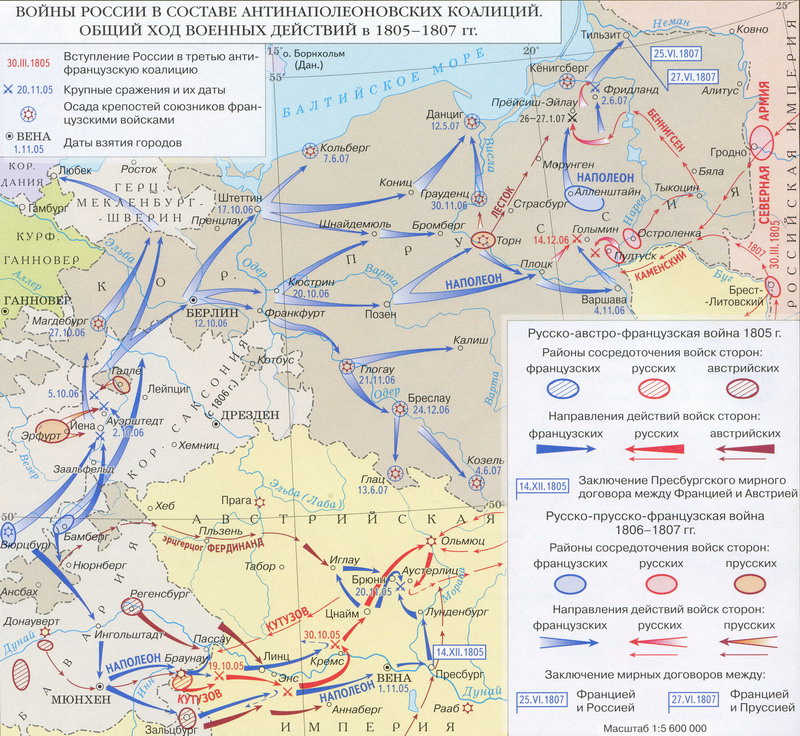 Шенграбенское сражение
Аустерлицкое сражение
Решающее сражение в кампании 1805-1807 гг. Шенграбен – это судьба русской армии, а значит, проверка нравственной силы русских солдат. Путь Багратиона через Богемские горы имел целью задержать армию Наполеона и дать русской армии возможность собрать силы.
Аустерлиц – «сражение трех императоров». Цель его – закрепить достигнутый успех. На самом деле Аустерлицкое сражение стало страницей «срама и разочарования для всей России… и торжества Наполеона – победителя»
Исторический комментарий
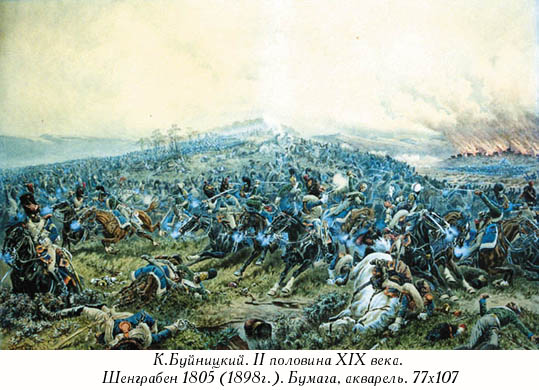 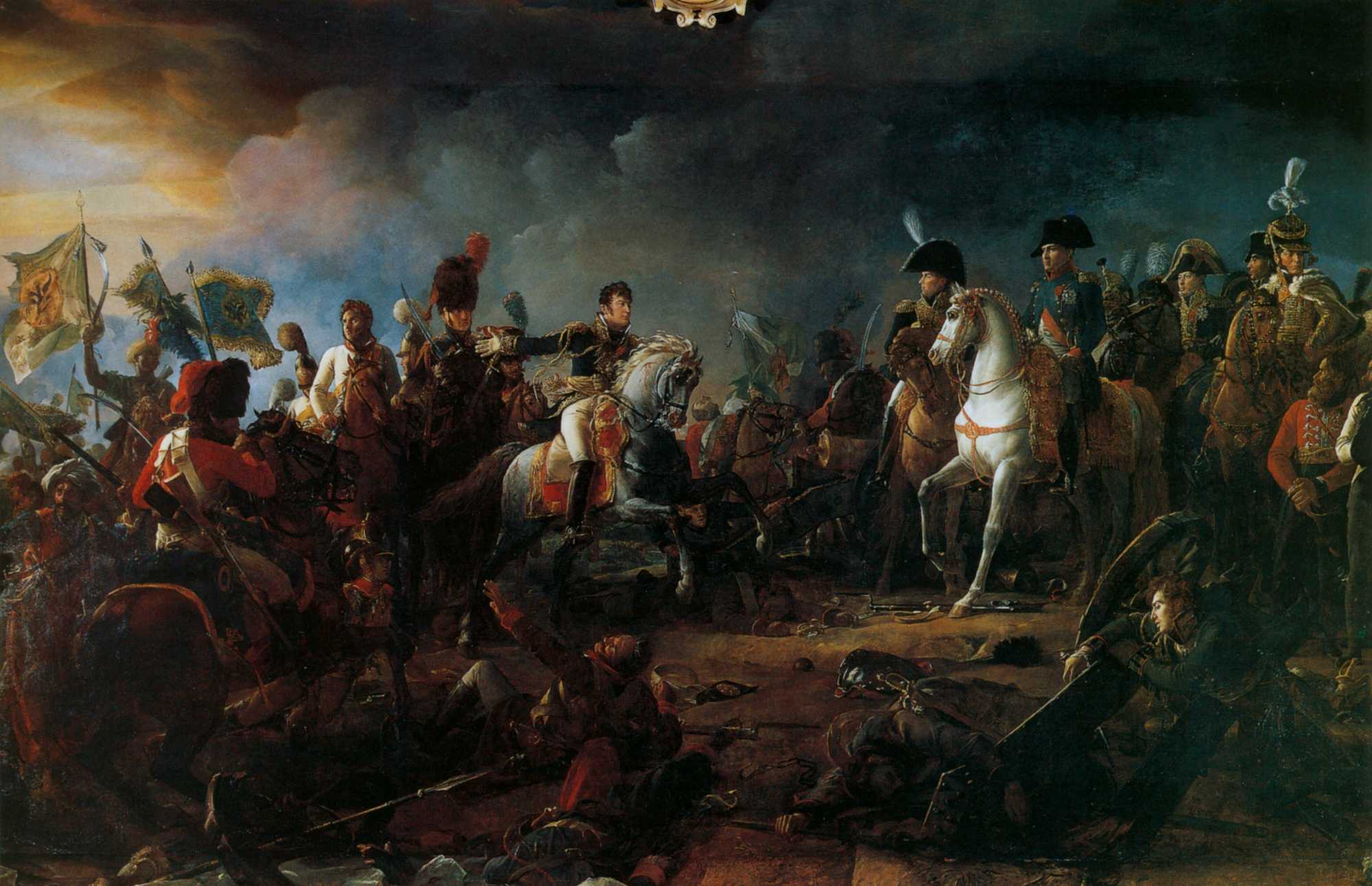 Накануне Аустерлицкой битвы
Шенграбенское и Аустерлицкое сражения
Шенграбенское 
Ясность цели
Поведение участников в бою
Итог
Аустерлицкое 
Ясность цели
Поведение участников в бою
Итог
Шенграбенское и Аустерлицкое сражения
Шенграбенское
Цель сражения благородна и понятна
     солдатам
Героизм, подвиги


Победа
Аустерлицкое 
Цель сражения не понятна солдатам

Неразбериха среди солдат; бессмысленный подвиг князя Андрея
Поражение
Цель исследования -  найти ответы на вопросы:

Где, по мнению Толстого, определяется исход сражения (в штабе или 
на поле боя) ? От каких факторов он зависит?

Почему русские войска победили при Шенграбене и потерпели поражение
 при Аустерлице?

Почему совершившие подвиг Тимохин и Тушин остаются без награды, а
плоды победы пожинают Берг и Долохов?

Какую роль в изображении военных событий Толстой отводит приему
 антитезы? С какой целью писатель противопоставляет внешний вид и 
внутренний облик героев романа?
Война, считает Толстой, – безумие, 
«противное человеческому разуму и всей 
человеческой природе».
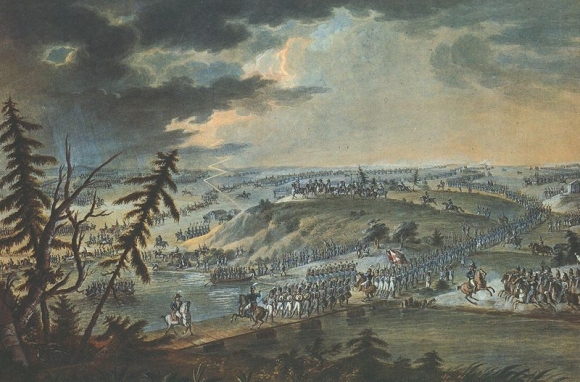